Our Mission (Why We Exist) 
“God gives lonely people a family. He sets prisoners free, and they go out singing.” 
Psalm 68:6 (NIRV)
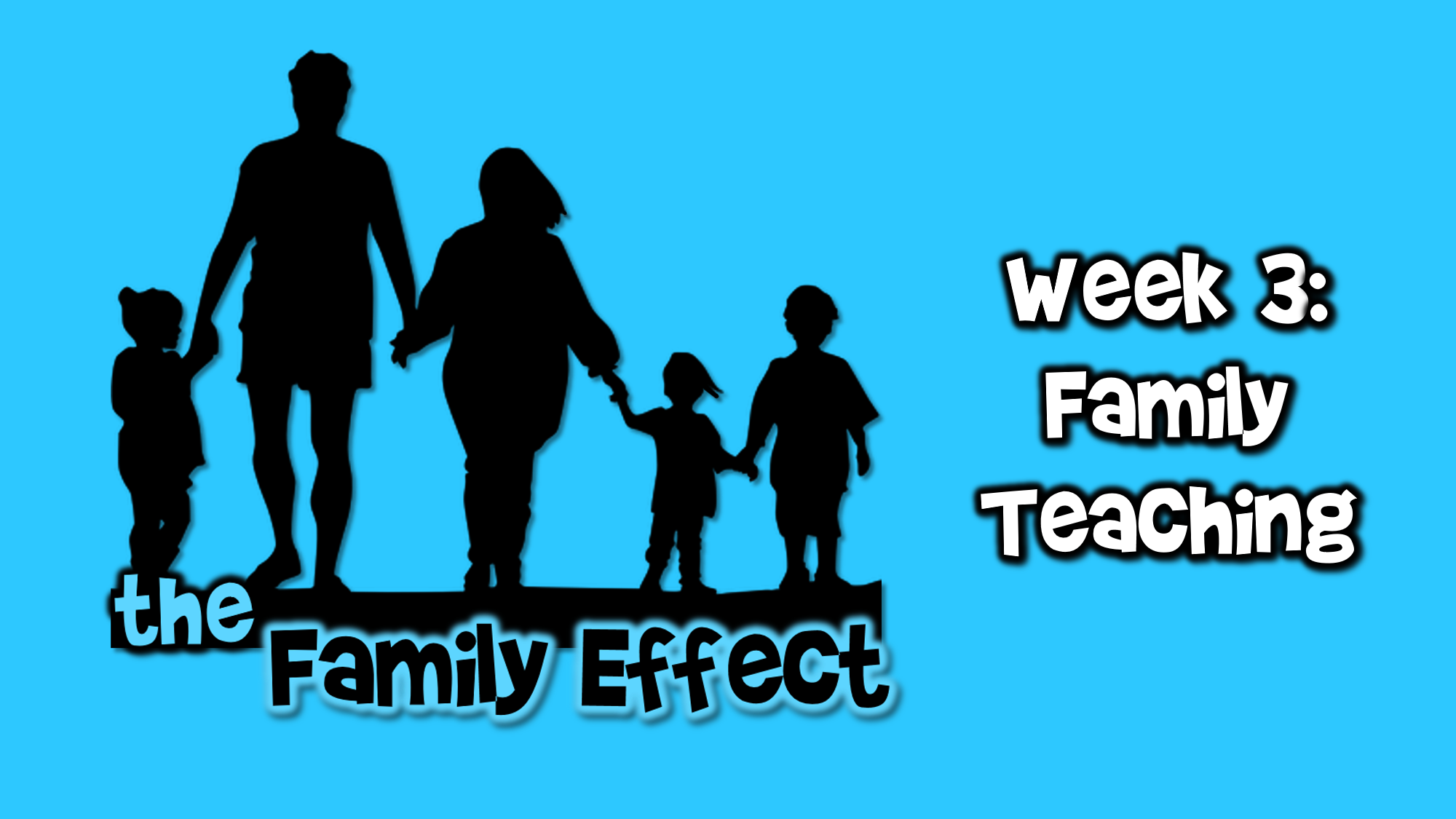 Malachi 4:4-6
4 “Remember the law of my servant Moses, the decrees and laws I gave him at Horeb for all Israel. 5 “See, I will send the prophet Elijah to you before that great and dreadful day of the Lord comes. 6 He will turn the hearts of the parents to their children, and the hearts of the children to their parents; or else I will come and strike the land with total destruction.”
Malachi 4:4-6
4 “Remember the law of my servant Moses, the decrees and laws I gave him at Horeb for all Israel. 5 “See, I will send the prophet Elijah to you before that great and dreadful day of the Lord comes. 6 He will turn the hearts of the parents to their children, and the hearts of the children to their parents; or else I will come and strike the land with total destruction.”
Malachi 4:4-6
4 “Remember the law of my servant Moses, the decrees and laws I gave him at Horeb for all Israel. 5 “See, I will send the prophet Elijah to you before that great and dreadful day of the Lord comes. 6 He will turn the hearts of the parents to their children, and the hearts of the children to their parents; or else I will come and strike the land with total destruction.”
Ephesians 6:1-4 (NLT)
1 Children, obey your parents because you belong to the Lord, for this is the right thing to do. 2 “Honor your father and mother.” This is the first commandment with a promise: 3 If you honor your father and mother, “things will go well for you, and you will have a long life on the earth.”
Ephesians 6:1-4 (NLT)
4 Fathers, do not provoke your children to anger by the way you treat them. Rather, bring them up with the discipline and instruction that comes from the Lord.
Ways we can provoke
Well-meaning over-protection
Favoritism
Pushing achievement beyond reason
Discouragement
Parents’ failing to sacrifice; making children feel unwanted
Failing to let children grow up at normal pace
Using love as a tool of reward or punishment
Physical and verbal abuse
Ephesians 6:4 (NLT)
Fathers, do not provoke your children to anger by the way you treat them. Rather, bring them up with the discipline and instruction that comes from the Lord.
Malachi 4:4-6
4 “Remember the law of my servant Moses, the decrees and laws I gave him at Horeb for all Israel. 5 “See, I will send the prophet Elijah to you before that great and dreadful day of the Lord comes. 6 He will turn the hearts of the parents to their children, and the hearts of the children to their parents; or else I will come and strike the land with total destruction.”
Stages of Development
Ages birth- 5 years 
They have no true understanding of morality or spirituality, but will mimic what we tell them, and are very impressionable.  During this time we are imprinting their brains like a blank slate and the things they see and hear in us are what is most important - NOT the things we may try to “teach” them
Stages of Development
Ages 5-9 years 
This is when they are most able to learn: memorize scripture, teach them Bible stories, help them to begin to understand theological basics of salvation, regeneration, and the spiritual nature of man. The Beatitudes and Parables are great resources for this.
Stages of Development
Ages 10-15 years 
This is the age of questioning.  They will become very inquisitive and possibly begin to debate.  They will pick up on, and question any contradictions in the things you SAY and how you actually LIVE.   During the teen years 13-16,  they may appear compliant, but may also be already doubting or even secretly in rebellion.
Stages of Development
Ages 16- young adult
Most, but not all young people will openly rebel against their parents’ “practice” of religion. This does NOT necessarily mean they are abandoning their faith or relationship with God.  It means they are beginning the journey of finding their PERSONAL faith and relationship with God separate from their parents. …
Stages of Development
Ages 16- young adult
… This may lead to “backsliding” or some level of falling away from “orthodoxy”.   It is during this time when parents must trust the promise of God in Proverbs 22:6 “Train a child…when he is old….”
Hebrews 4:12
For the word of God is alive and active. Sharper than any double-edged sword, it penetrates even to dividing soul and spirit, joints and marrow; it judges the thoughts and attitudes of the heart.